Međusobni položaj dvaju pravaca u prostoru
Zanimljivosti
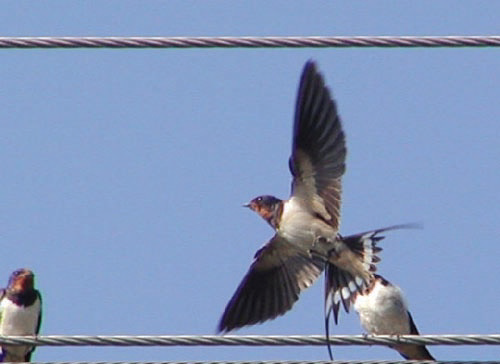 Lastavice se vole skupljati na strujnim ili telefonskim žicama. Po sat vremena znaju provesti na njima uređujući se i međusobno čavrljajući. Razmisli zašto ih struja ne ubije. Ako žice zamislimo kao dijelove pravca razmisli u kakvom sve položaju mogu biti ti pravci.
UPAMTI
Moguća su sljedeća tri međusobna položaja dvaju pravaca u prostoru:
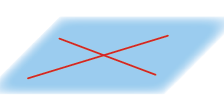 Pravci leže u istoj ravnini i sijeku se (ukršteni su).
Pravci leže u istoj ravnini i ne sijeku se (usporedni su).
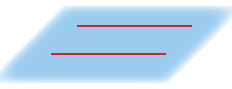 Pravci ne leže u istoj ravnini. Tada se ne sijeku. Za takve pravce kažemo da su mimoilazni ili mimosmjerni pravci.
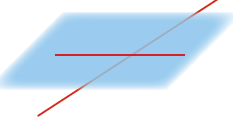 Primjer 1. U kojem su međusobnom položaju istaknuti pravci?
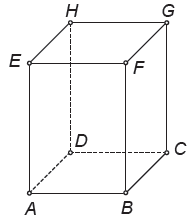 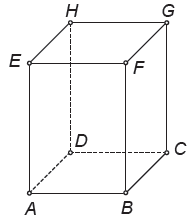 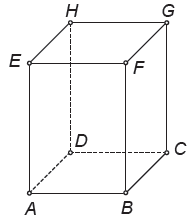 Pravci EH i BF jesu mimosmjerni ili mimoilazni
Pravci EH i FG jesu usporedni.
Pravci EF i FG sijeku se.
Rješenje
1. Navedi sve pravce koji sadrže bridove kvadra ABCDEFGH i koji sijeku pravac:
AB
HG
 BD
EG
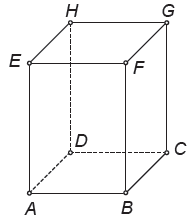 2. Navedi sve pravce određene vrhovimakocke ABCDEFGH koji sijeku pravac:
BF u točki B
BF u točki F
c) AC u točki A
d) BG u točki G
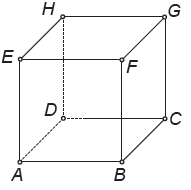 3. Navedi sve pravce koji sadrže bridovekvadra ABCDEFGH i usporedni su s pravcem:
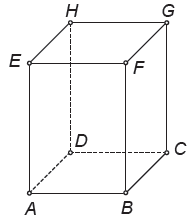 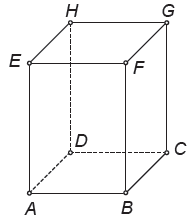 BC			 	b) HG	


	
c) AE		  		 	d) AH
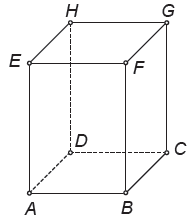 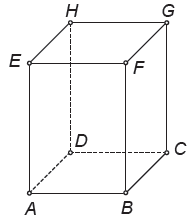 4. Navedi sve pravce koji prolaze kroz dva vrha kvadra ABCDEFGH, a koji su mimoilazni s pravcem:
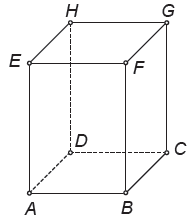 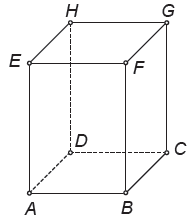 AB			 	b) AE	


 
c) EH				 d) EG
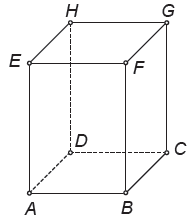 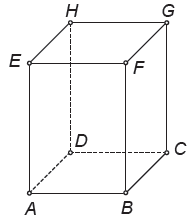 5. U kojem su međusobnom položaju pravci:
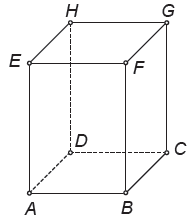 AB i AD	 			b) BC i EF	

	
c) AB i EF 				d)BC i FG
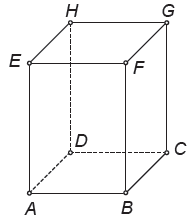 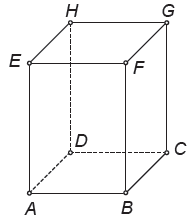 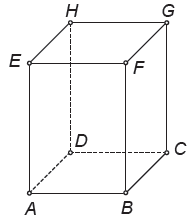 5. U kojem su međusobnom položaju pravci:
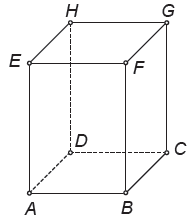 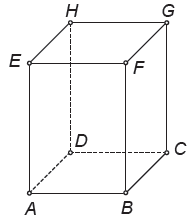 e) EF i EH		     		f)BG i DE
6. Odredi međusobni položaj pravaca:
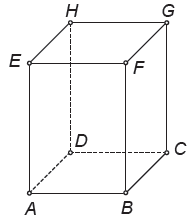 AH i BG 			b)CF i EF


c) BD i AE 				d)CG i DH
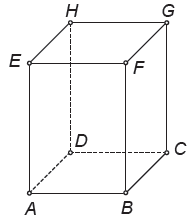 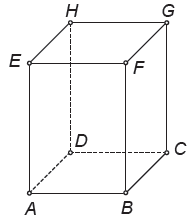 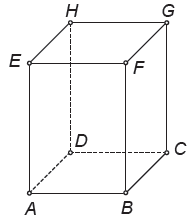 6. Odredi međusobni položaj pravaca:
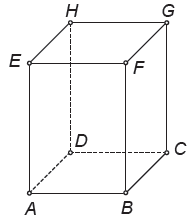 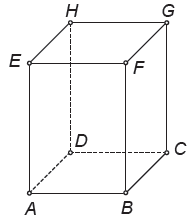 e) AE i HG				 f)CG i HG